Network Layer: Addressing
Lecture 20
http://www.cs.rutgers.edu/~sn624/352-F24 
Srinivas Narayana
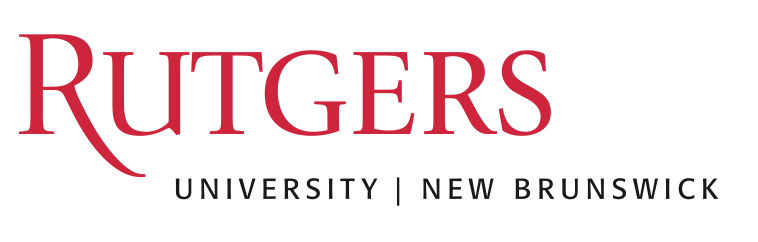 1
Software/hardware organization at hosts
Communication functions broken up and “stacked”
Application: useful user-level functions
Transport: provide guarantees to apps
Each layer depends on the one below it.

Each layer supports the one above it.

The interfaces between layers are well-defined and standardized.
Network: best-effort global pkt delivery
Link: best-effort local pkt delivery
FTP
HTTP
SMTP
DNS
UDP
TCP
IP
…
X.25
802.11
ATM
Network
Application
HTTPS
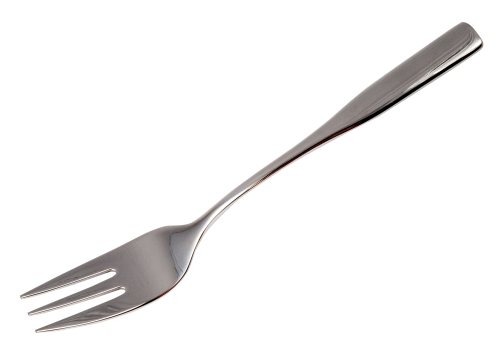 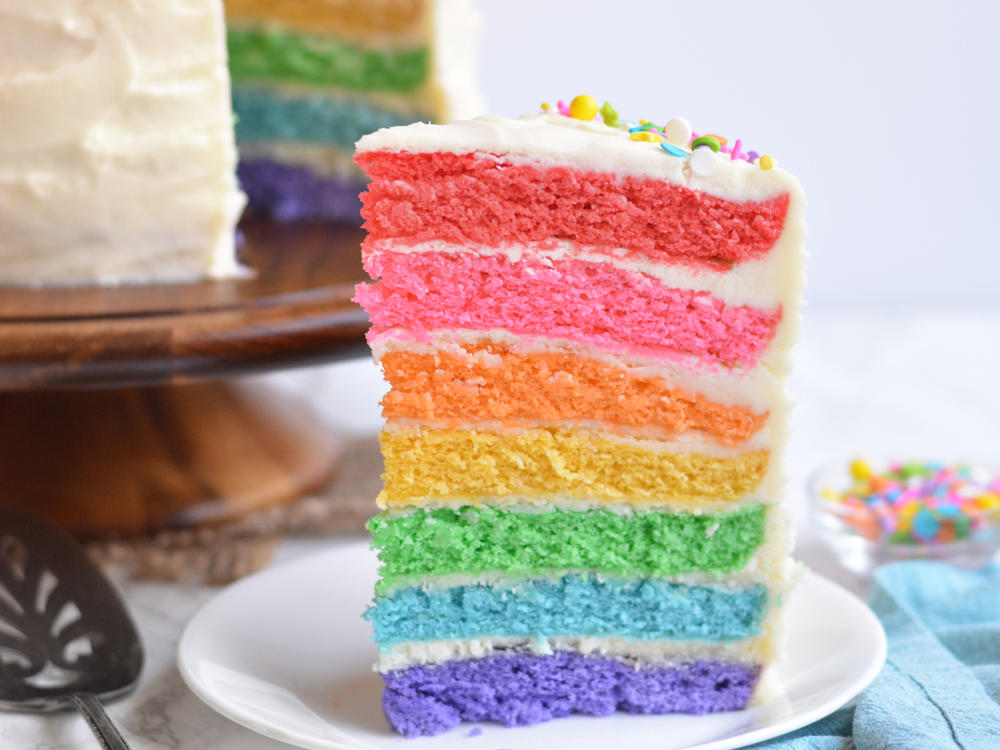 Transport
Net layer
Network
Host-to-Net
Endpoint
The network layer
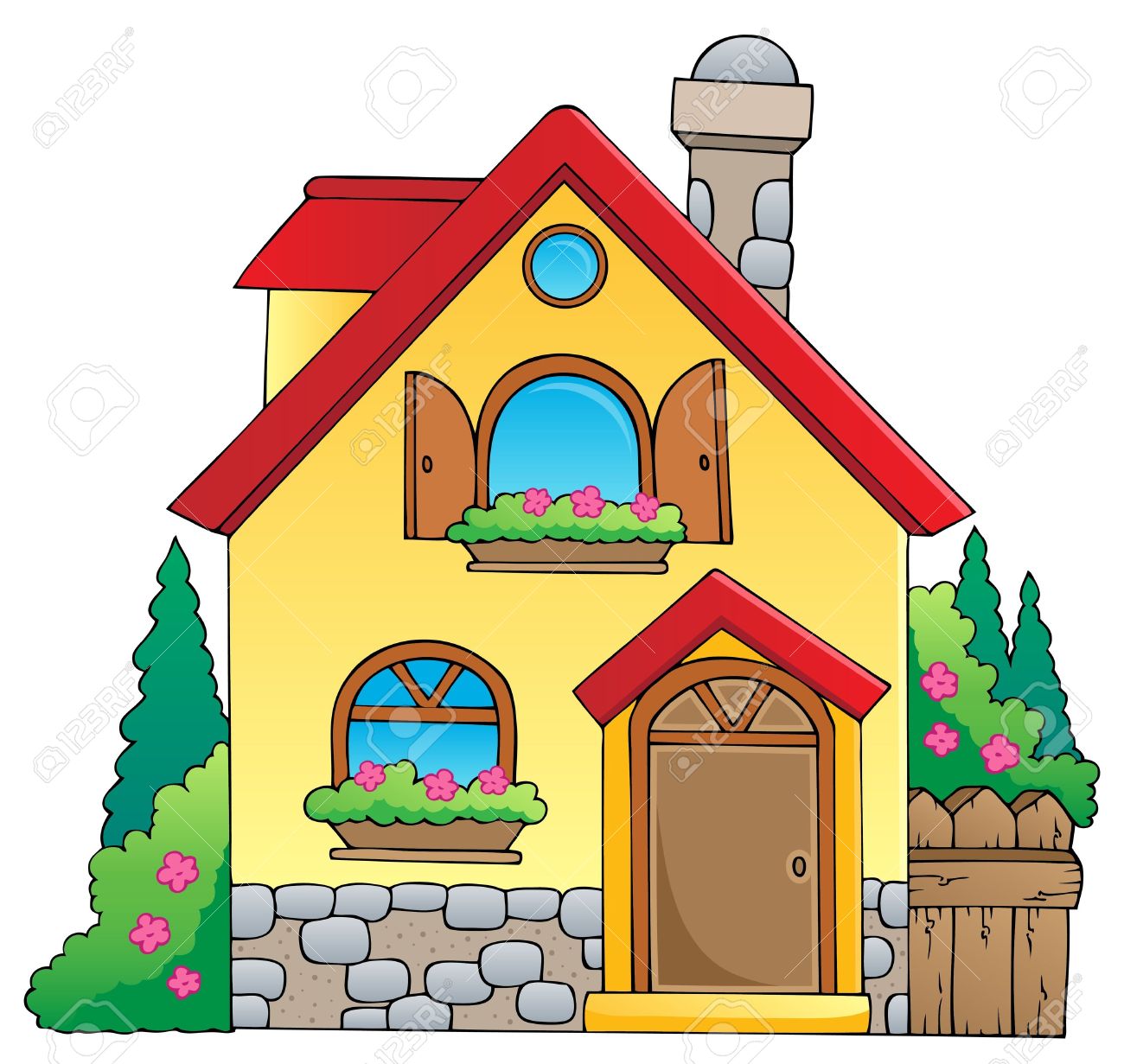 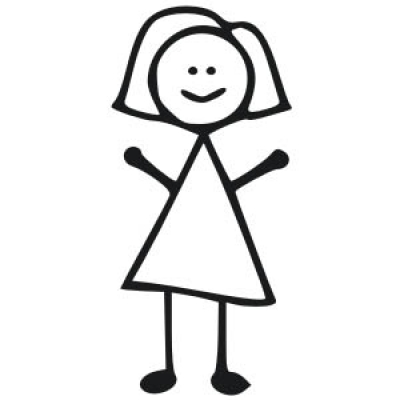 Main function: Move data from sending to receiving endpoint
on sending endpoint: encapsulate transport segments into datagrams
on receiving endpoint: deliver datagrams to transport layer
The network layer also runs in every router
Implication: Often challenging to evolve network layer
Routers examine headers on all packets passing through them
Process
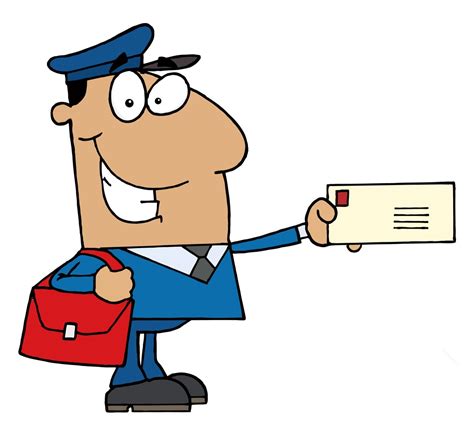 Network Layer
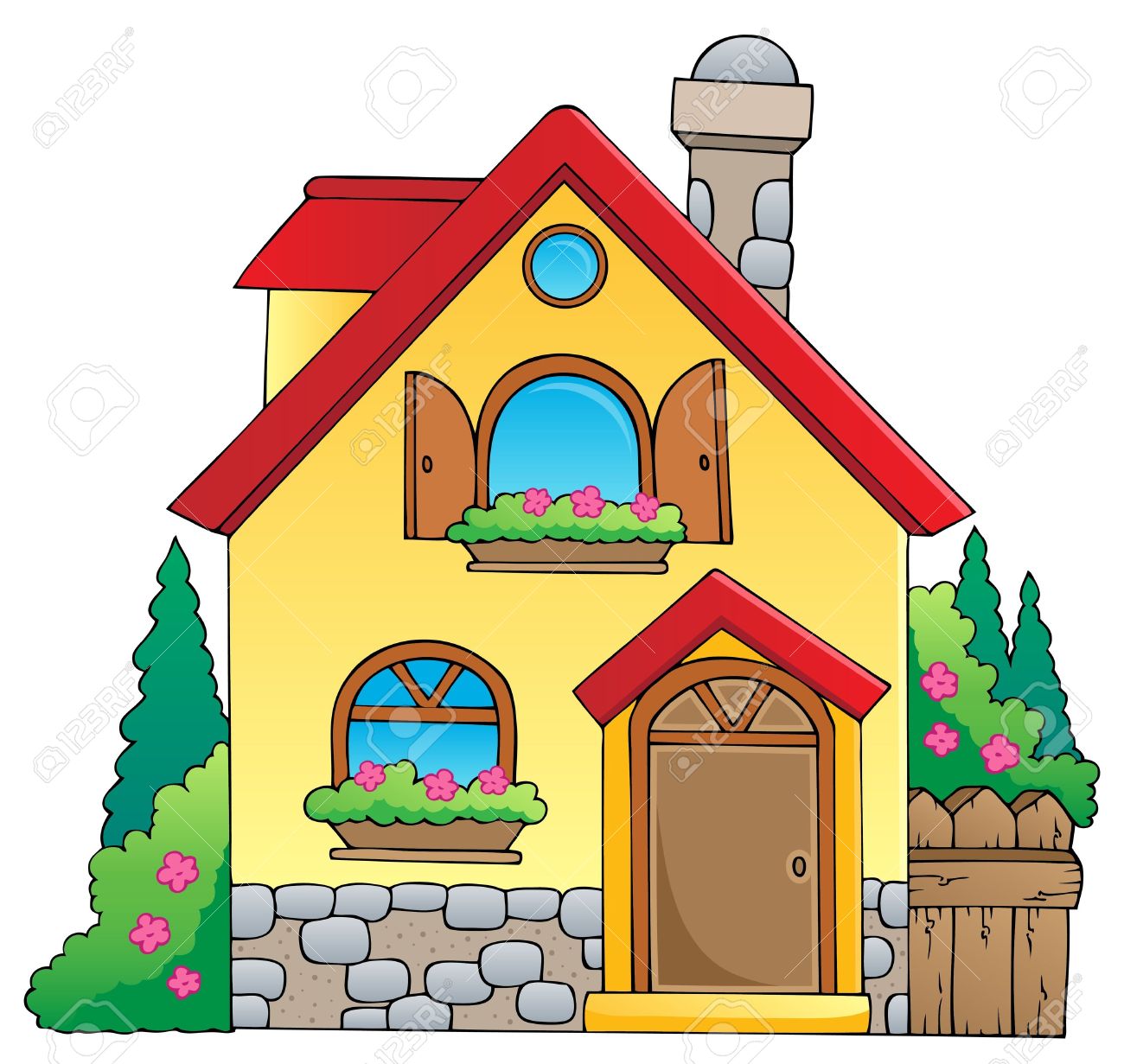 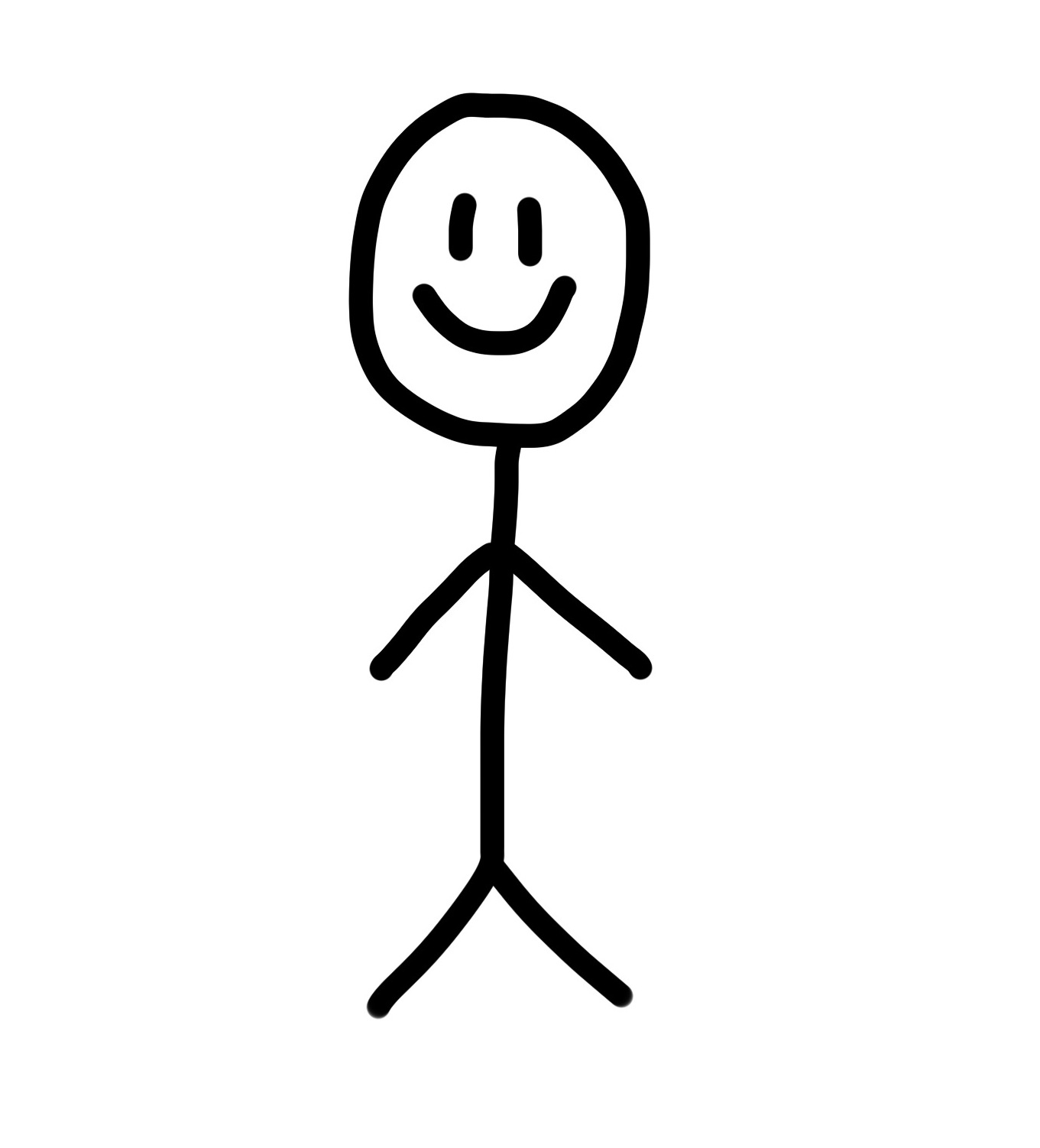 Process
Endpoint
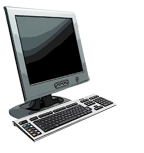 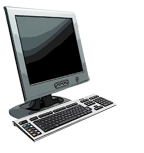 Two key network-layer functions
Analogy: taking a road trip

Forwarding: process of getting through single interchange
Forwarding: move packets from router’s input to appropriate router output

 Routing: determine route taken by packets from source to destination
routing algorithms

The network layer solves the routing problem.
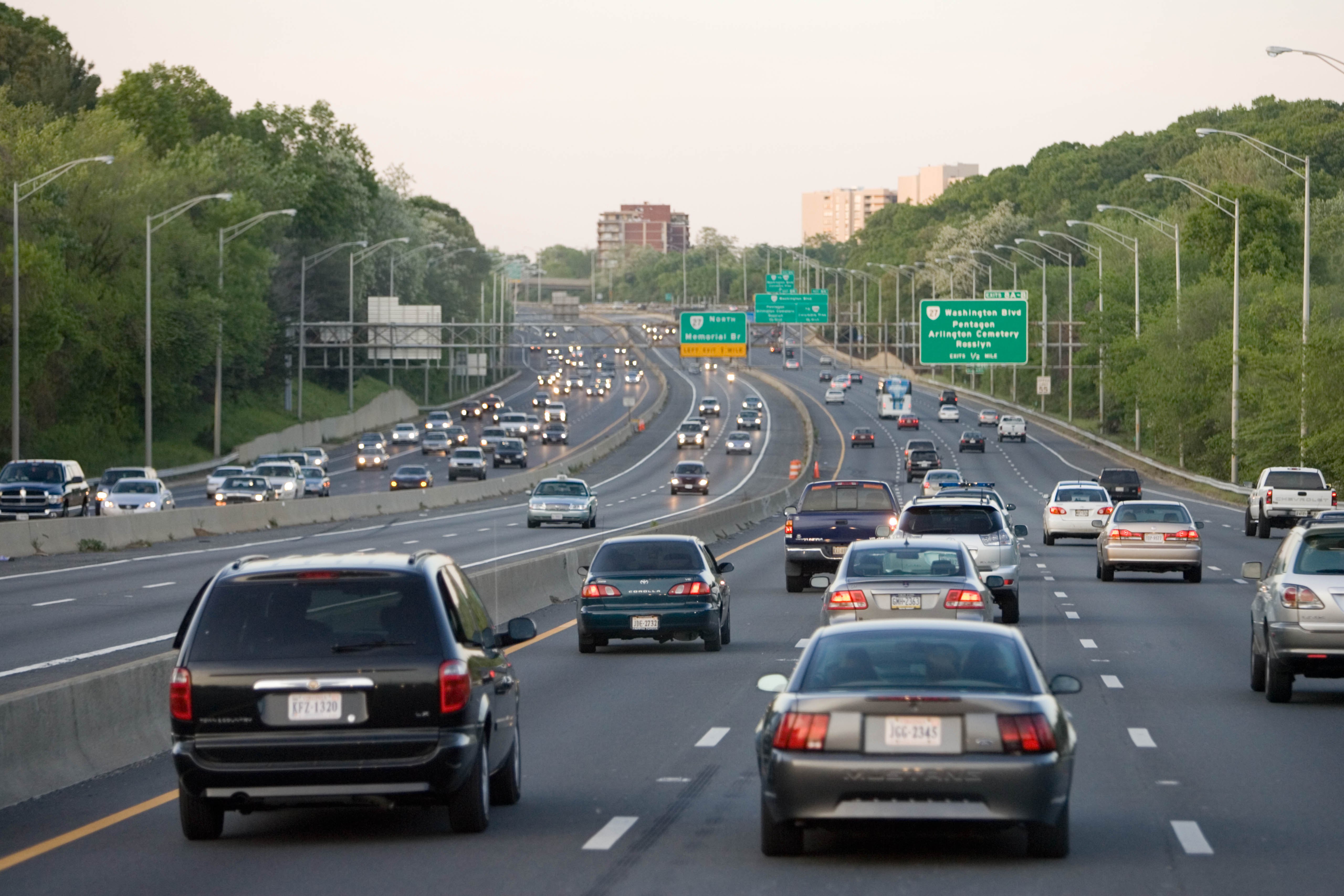 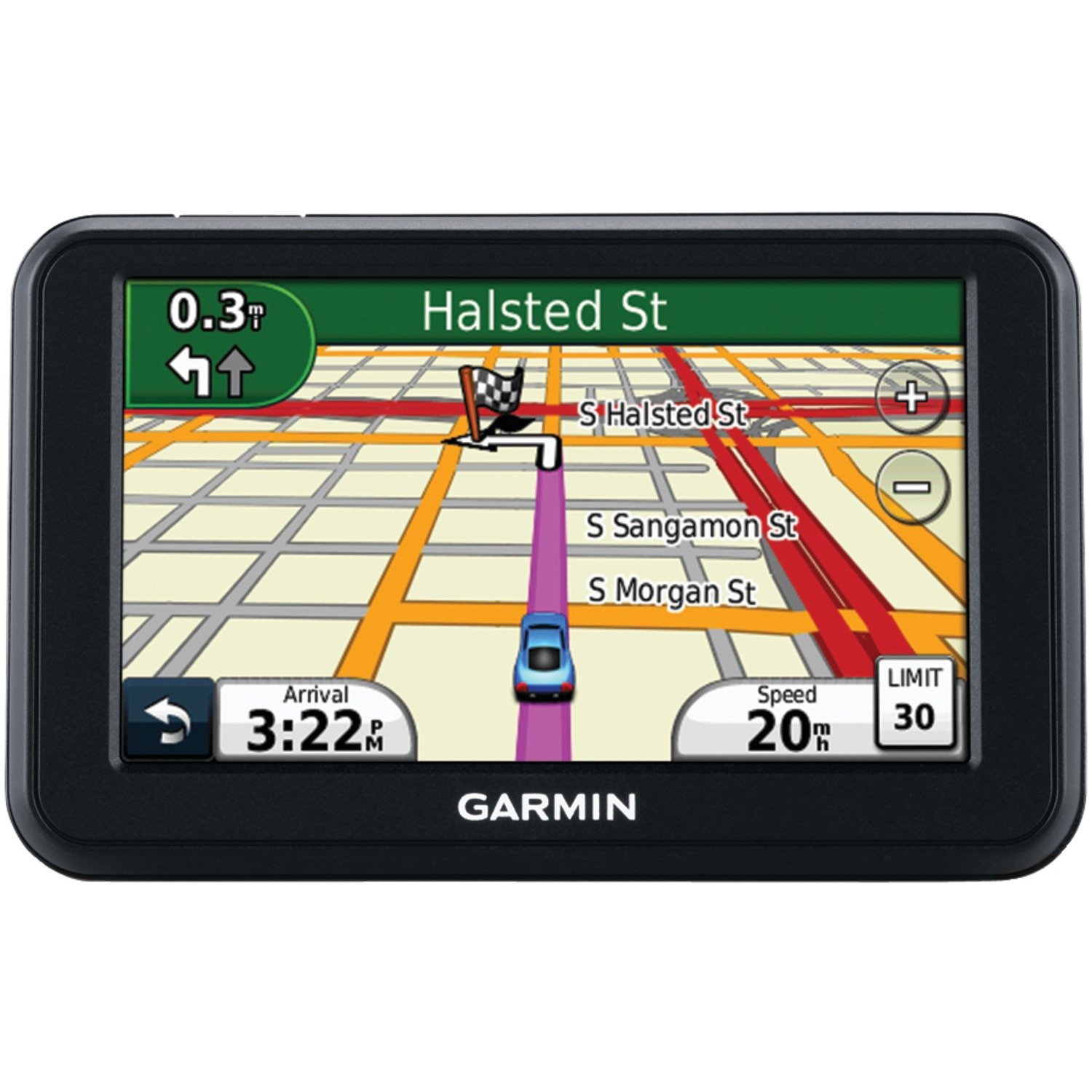 Routing: process of planning trip from source to destination
network
layer
runs
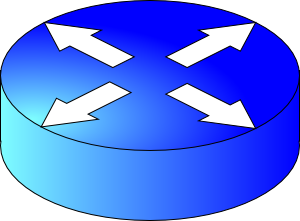 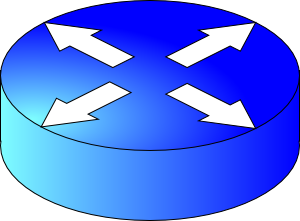 everywhere
5
Data plane and Control Plane
Control plane = Routing
network-wide logic
determines how datagram is routed along end-to-end path from source to destination endpoint
two control-plane approaches:
Distributed routing algorithm running on each router
Centralized routing algorithm running on a (logically) centralized server
Data plane = Forwarding
local, per-router function
determines how datagram arriving on router input port is forwarded to router output port
0111
values in arriving 
packet header
1
2
3
This lecture: Addresses in the Internet
I need to send B something.
Sure, what’s B’s address?
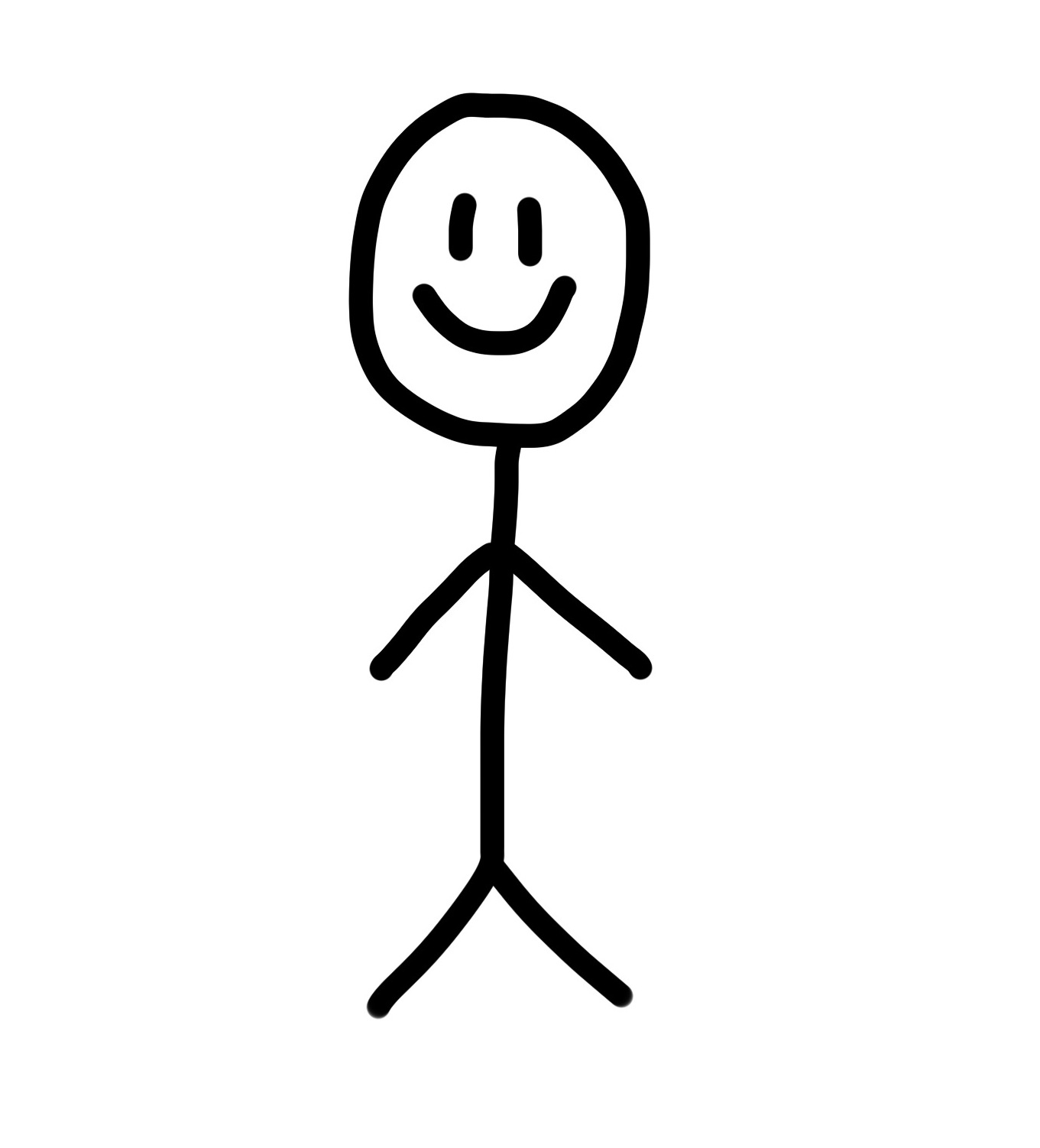 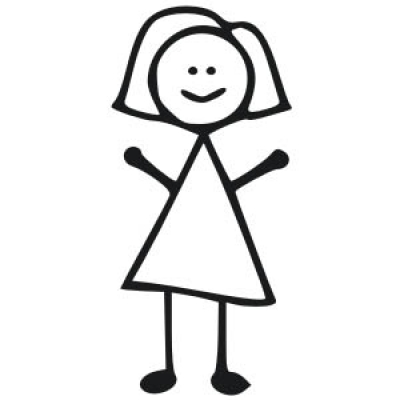 A
B
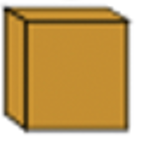 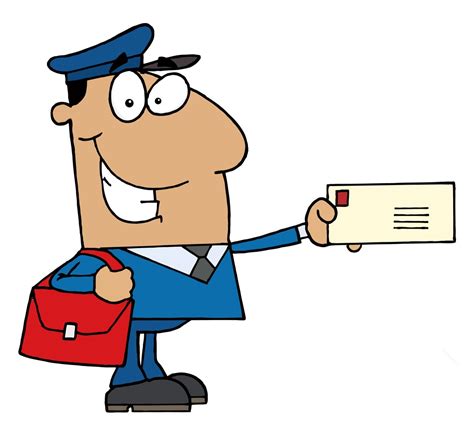 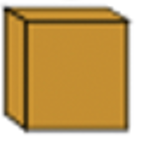 Endpoints
Endpoints
Network layer
Internet Addressing
The Internet needs addresses
Addresses are a precursor to communication. 
Allow endpoints to locate each other
Internet addresses are neither endpoint names nor identify them
Addresses help routers determine how to move a packet
Like street address for the postal system
Network layer addresses are designed to help routers perform the forwarding and routing functions efficiently
Specifically, we’ll look at Internet Protocol (IP) addresses.
Most popular: IP version 4 or IPv4. (later: IPv6)
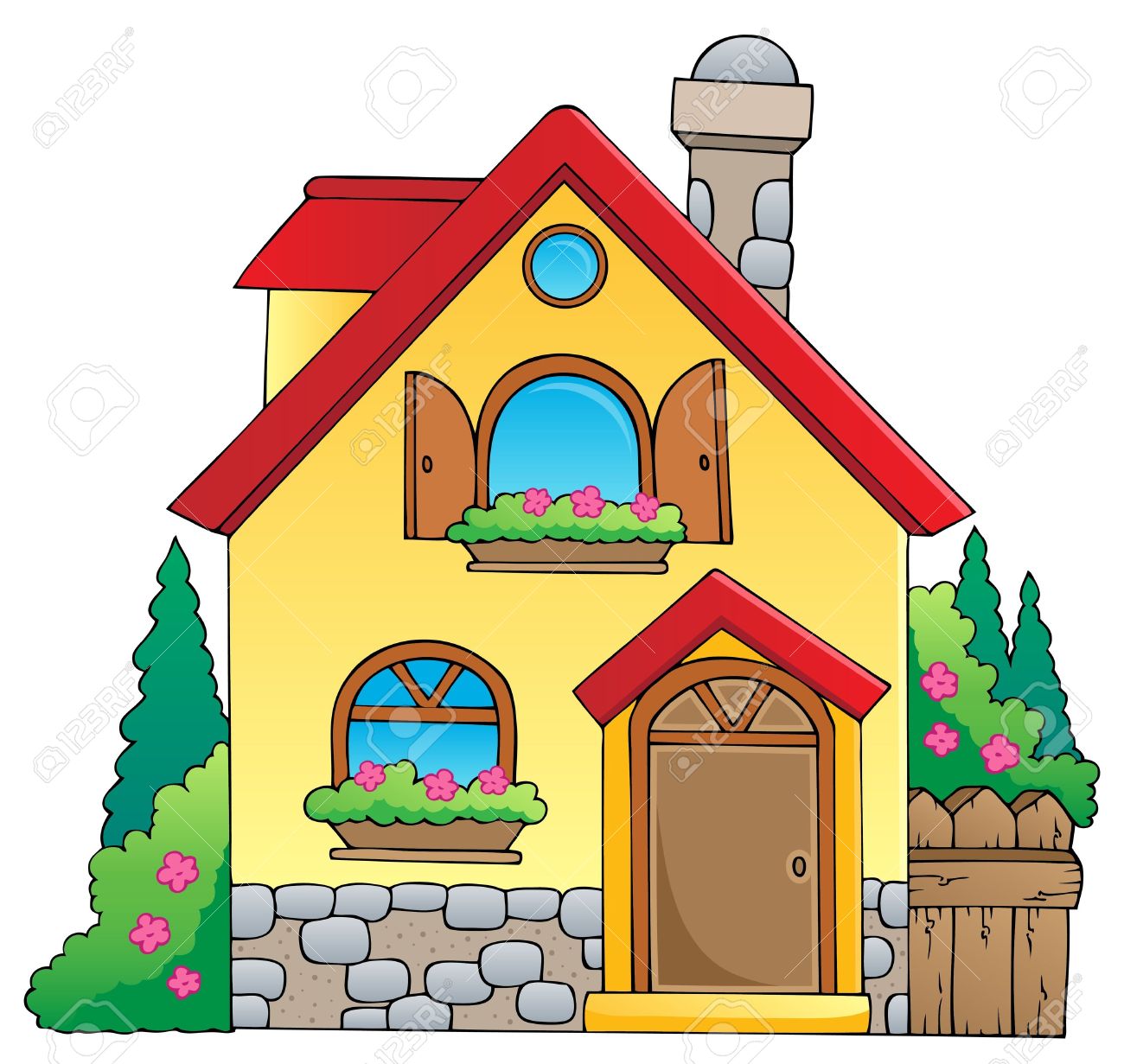 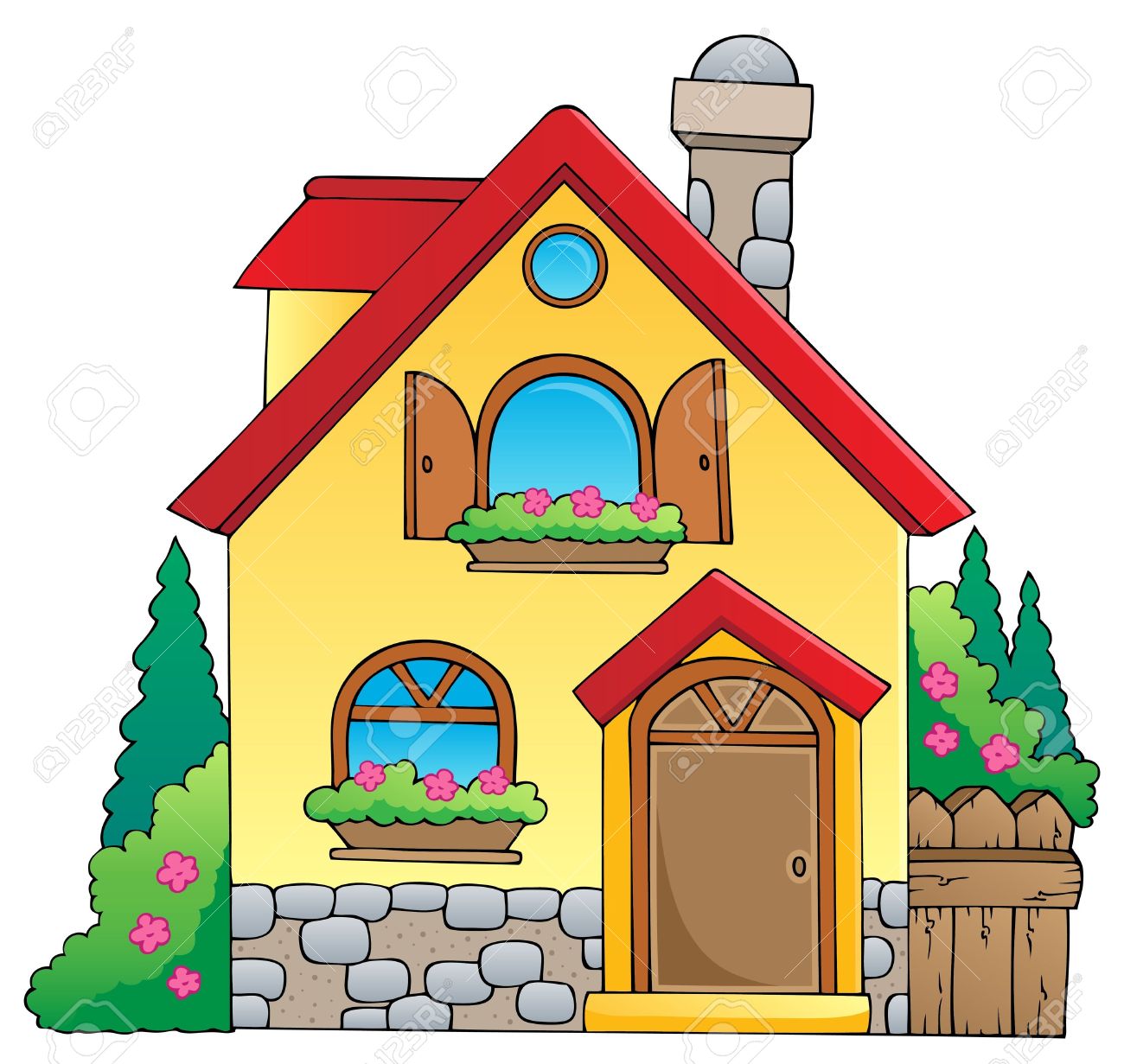 IPv4 Addresses
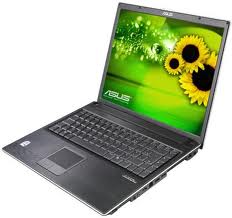 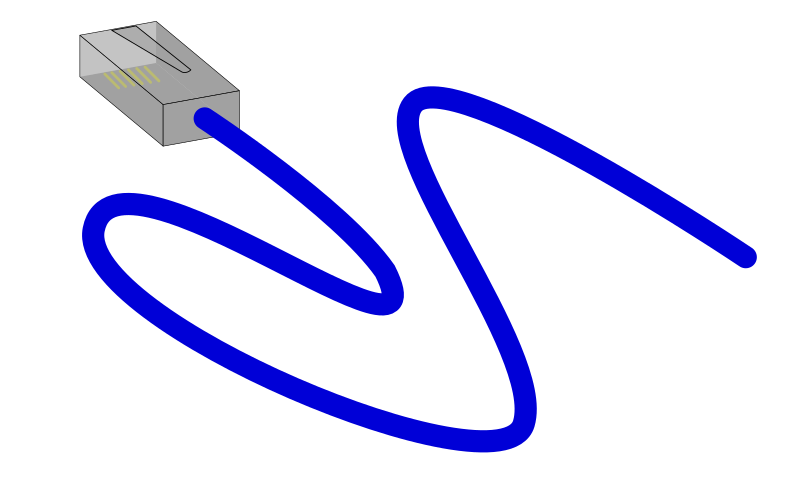 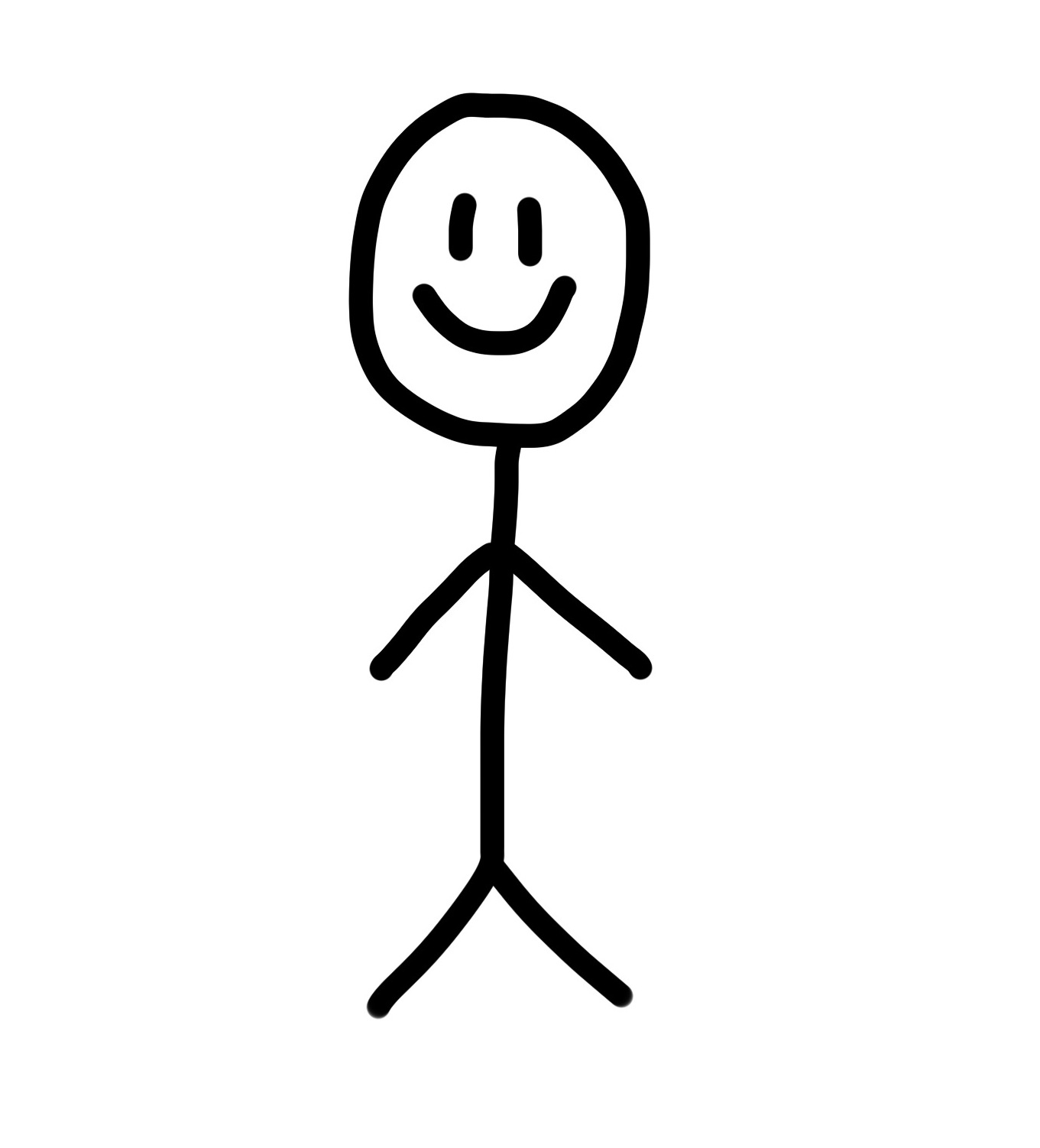 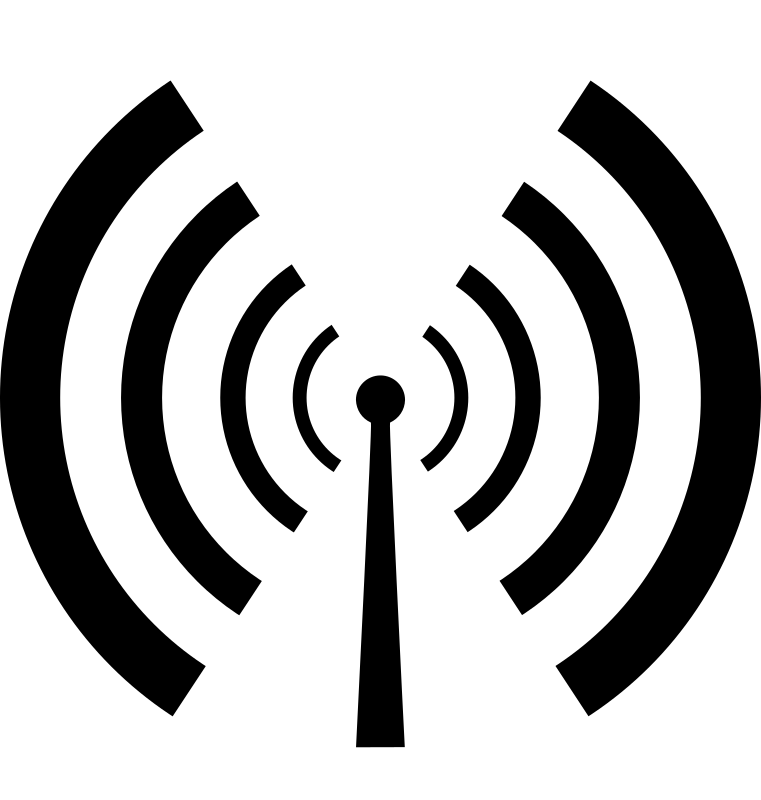 32 bits long
Identifier for a network interface
An IP address corresponds to the point of attachment of an endpoint to the network.
An IP address is NOT an identifier for the endpoint
Changes when endpoint moves
IPv4 dotted quad notation: each byte is written in decimal in MSB order, separated by dots. Example:
10000000 11000011 00000001 01010000
.
.
.
80
1
128
195
Grouping IP addresses by prefixes
IP addresses can be grouped based on a shared prefix of a specified length

Example: consider two IP addresses:
128.95.1.80 and 128.95.1.4
The addresses share a prefix of (bit) length 24: 128.95.1
The addresses have different suffixes of (bit) length 8

IP addresses: prefix corresponds to the network component and the suffix to an endpoint (host) component of the address
IP addresses use hierarchy to scale routing
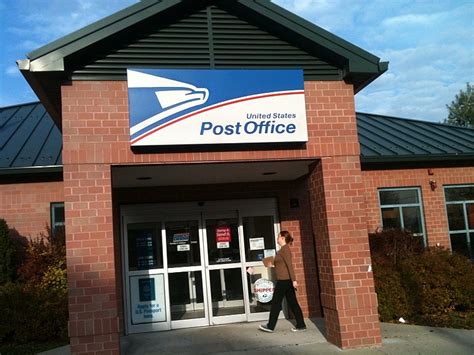 NJ
IP addresses of endpoint interfaces in a network (e.g., Rutgers Busch campus) share a prefix of some length
Each interface/endpoint has a different suffix, and hence a different 32-bit IP address
Using prefixes reduces the amount of information needed to forward packets over the Internet
IP prefixes are like zip codes: routers don’t need to store info for each endpoint, just each prefix
Prefixes allow IP addresses to move from one network to another (more on this later)
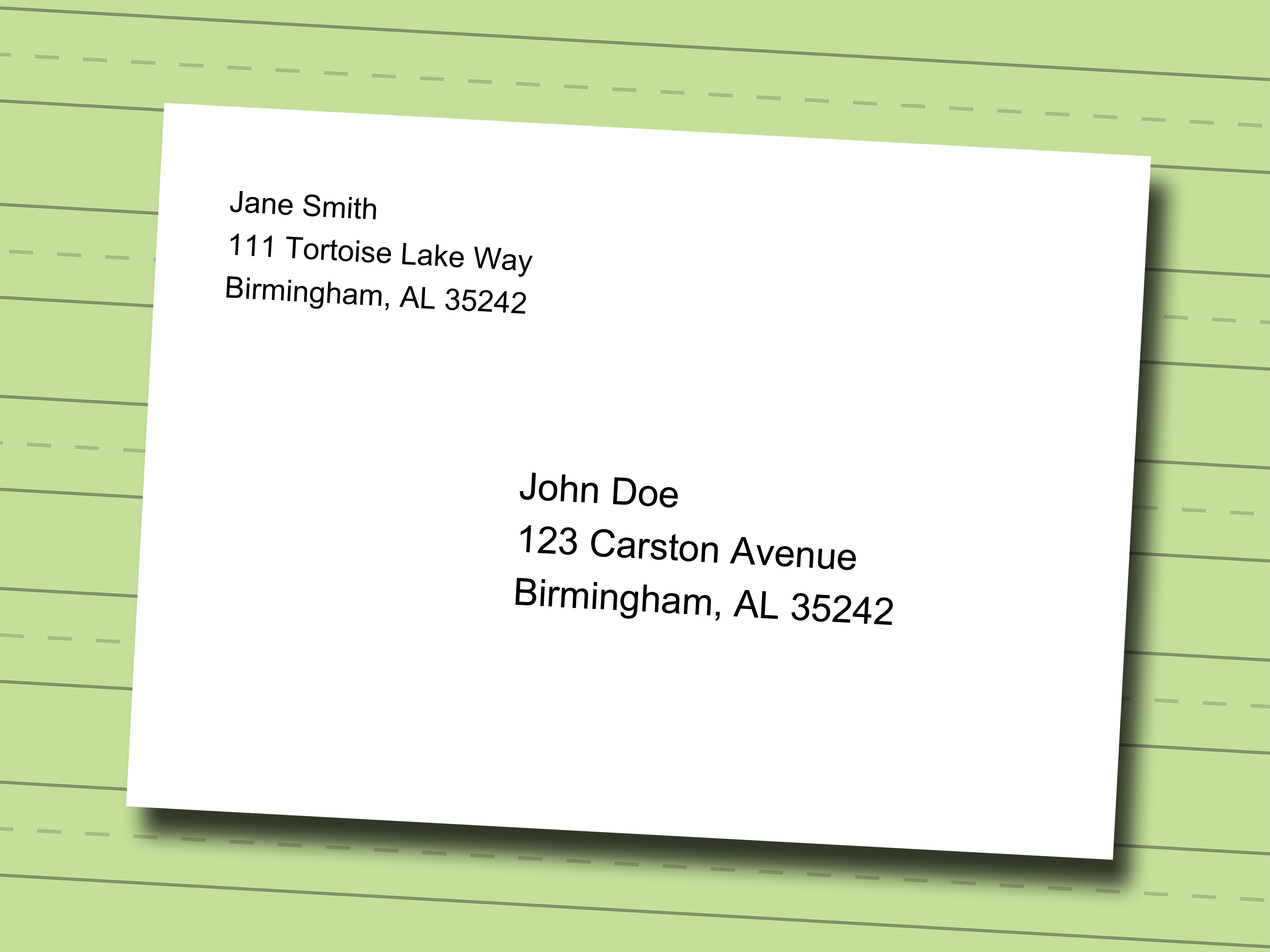 IP addresses use hierarchy to scale routing
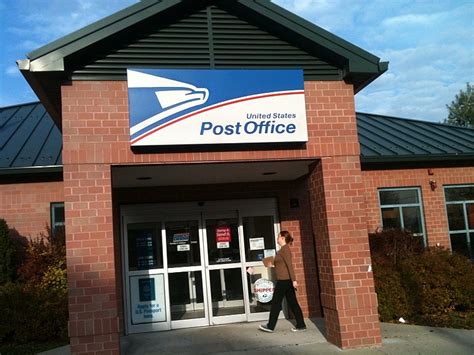 NJ
Postal envelopes should show clearly delineated zip codes.
Q: How to identify the prefix from a 32-bit IP address?
Two methods:
Old: Classful addressing. IP address itself is formatted to denote the IP prefix
New: Classless addressing (also called classless inter-domain routing, or CIDR).
Each router independently identifies prefix from IP
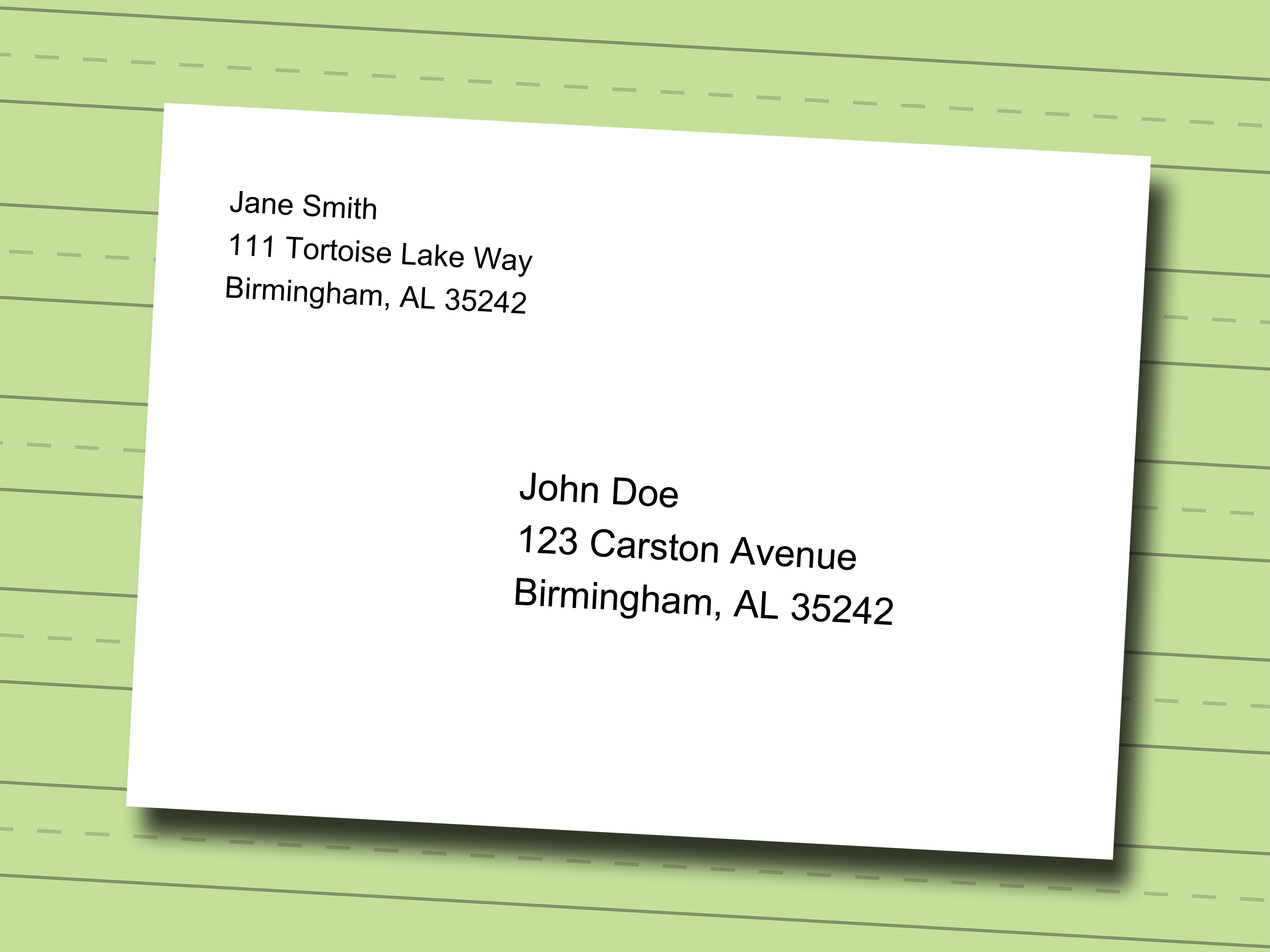 Classless IPv4 addressing (CIDR)
host
part
network
part
11001000  00010111  00010000  00000000
200.23.16.0/23
Classless IPv4 addressing
Also called classless inter-domain routing (CIDR)
Key idea: Network component of the address (ie: prefix) can have any length (usually from 8—32)
Address format: a.b.c.d/x, where x is the prefix length
Customary to use 0s for all suffix bits
https://www.internetsociety.org/resources/deploy360/2015/short-guide-ip-addressing/
CIDR
An ISP can obtain a block of addresses and partition this further to its customers
Say an ISP has 200.8.0.0/16 address (65K addresses). 
The ISP has customer who needs only 64 addresses starting from 200.8.4.128
Then that block can be specified as 200.8.4.128/26
200.8.4.128/26 is “inside” 200.8.0.0/16
200.8.0.0/16
200.8.0.0
200.8.0.1
200.8.4.128/26
…
200.8.1.0
200.8.1.1
…
200.8.255.255
host
part
network
part
11001000  00010111  00010000  00000000
200.23.16.0/23
Netmask (or subnet mask)
An alternative to denote the IP prefix length of an organization
32 bits: a 1-bit denotes a prefix bit position. 0 denotes host bit.
network part of mask
host part of mask
11111111   11111111  11111110    00000000
Netmask: 255.255.254.0
Detecting addresses from same network
Given IP addresses A and B, and netmask M.
			1. Compute logical AND (A & M).
			2. Compute logical AND (B & M).
			3. If (A & M) == (B & M) then A and B are 
			    on the same network.

Ex: A = 165.230.82.52, B = 165.230.24.93, M = 255.255.128.0

A and B are in the same network according to the netmask
A & M == B & M == 165.230.0.0
Finding your own IP address(es)
The old way (still works today on Mac and Linux):
ifconfig –a

The new way using “iproute2” tools on Linux:
ip link
ip addr

What else do you see in these outputs?